PROGRESS REPORT ABOUT DEVELOPING COUNTRIES – EUROPEAN & MEDITERRANEAN HORSERACING FEDERATION
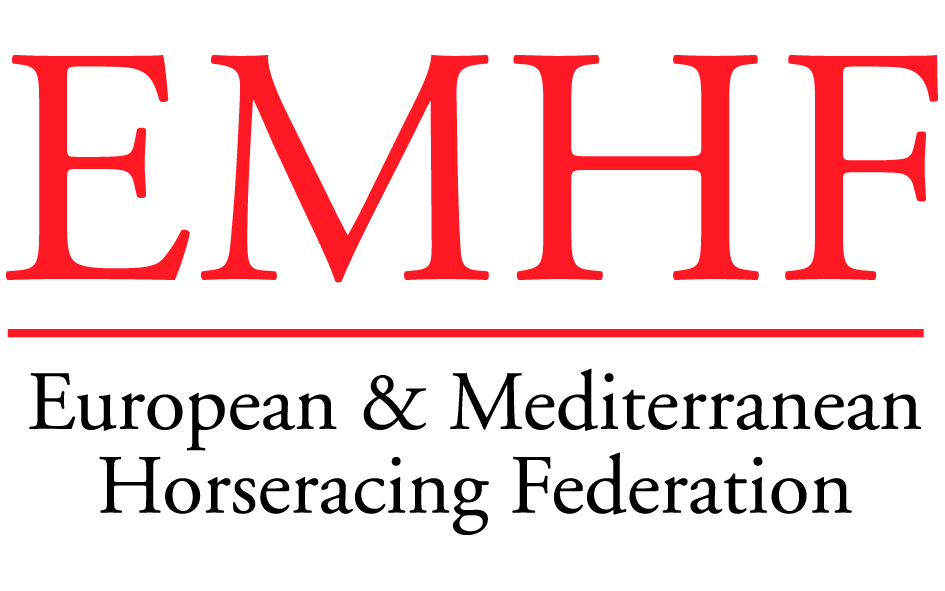 OPEN FORUM

BRIAN KAVANAGH, EMHF CHAIRMAN
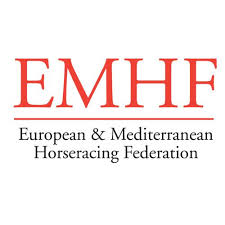 THE EMHF’s WORK OVER THE PAST YEAR
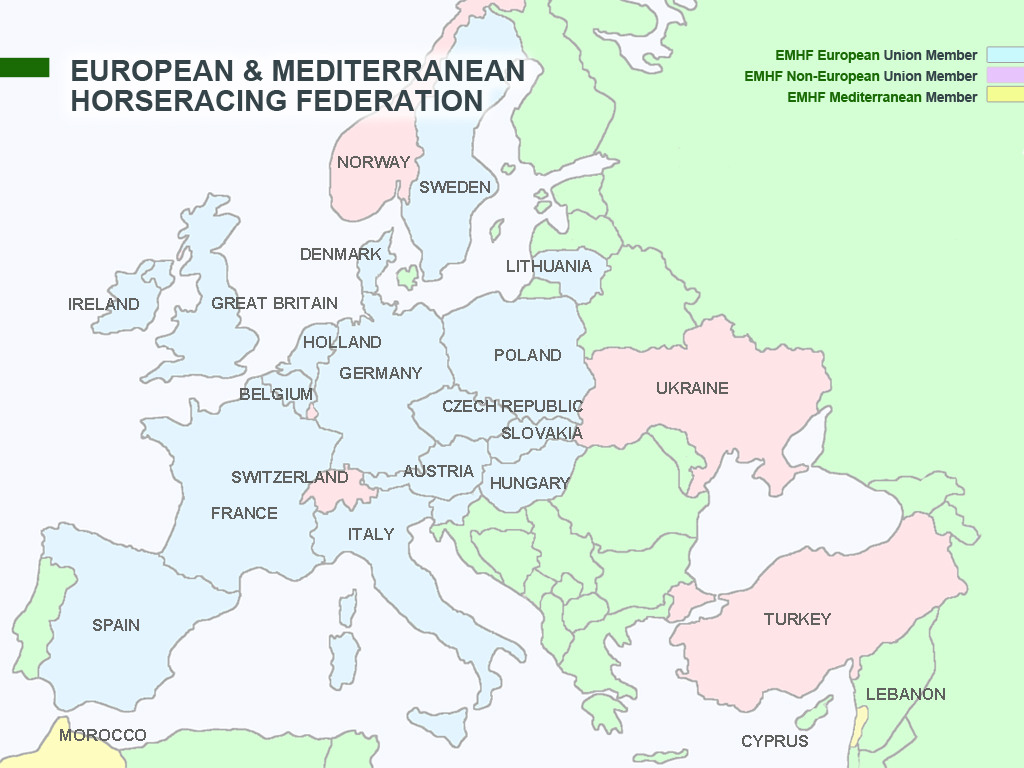 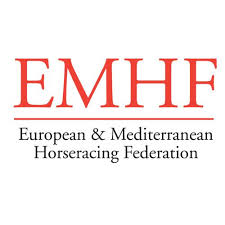 EMHF Statistics

23% of foals in the world
20% of the thoroughbred races in the world
27% of world betting on horse racing
Eleven of the top 15 flat races in the world in 2012
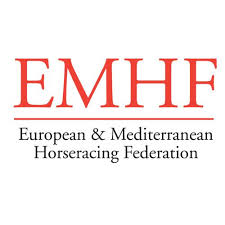 EMHF Programme of Practical Seminars
Handicapping 			                     	    Germany, August 2011
Raceday Regulation 		                              	            Britain, April 2012
Doping Control 		                              		            France, May 2013
Medical Matters  		                        	                      Ireland, January 2014
Practical Administration (Racing & Breeding)             	                     Britain, 2014
Harmonisation of Rules  	                                   	                Germany, 2014
ANTI-DOPING POLICY SEMINAR - Paris May 2013:

	Austria, Belgium, Hungary, Lithuania, Morocco, 	Norway, Poland, Sweden, Switzerland, Turkey

	20 attendees: stewards, racing chemists, vets, 	administrators, Lawyers
Executive Council – Budapest – July 2013
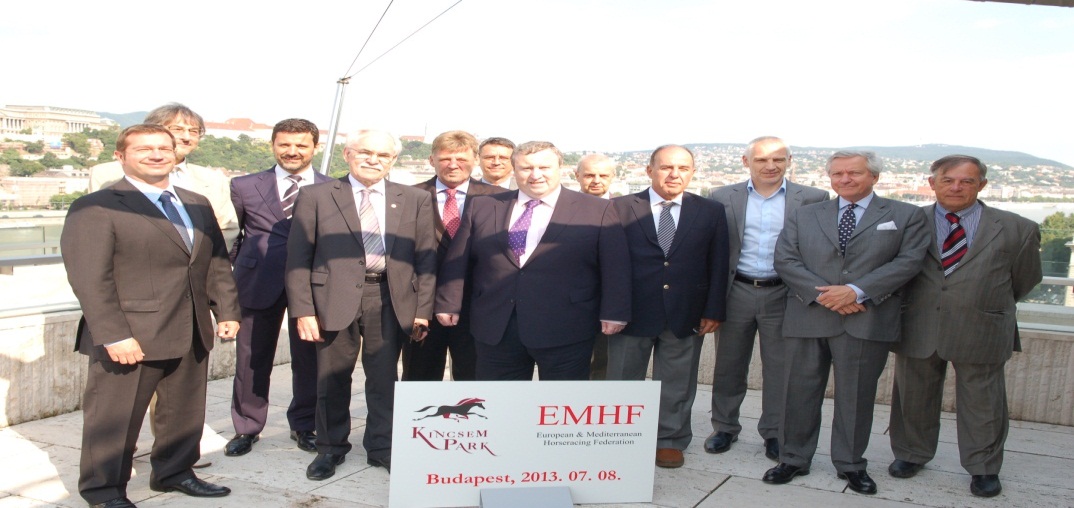 European Position on Anabolic Steroids Agreed
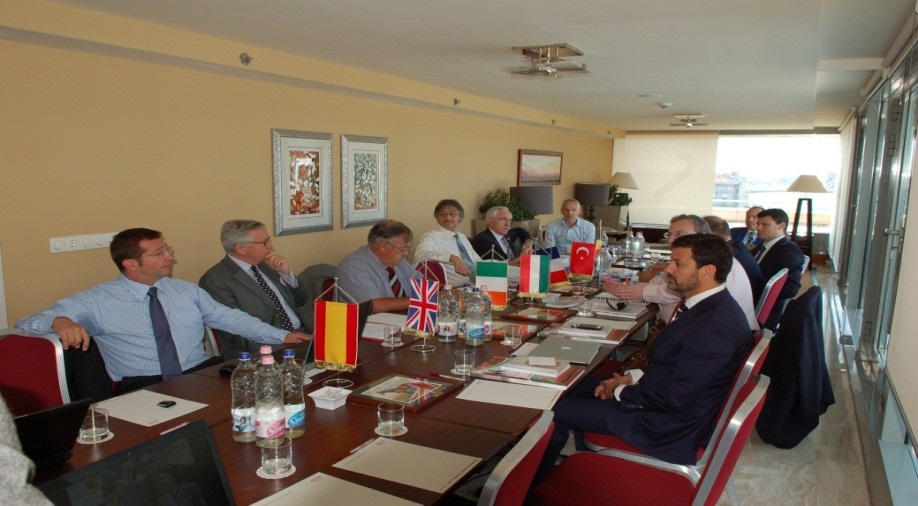 New Executive Council Elected
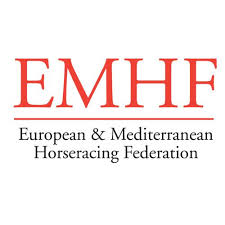 Executive Council July 2013 - 2016
Mr Brian Kavanagh, 			Ireland (Chairman)
	Mr Thierry Lohest, 				Belgium (Vice-Chairman)
	Mr Behcet Homurlu, 			Turkey (Vice-Chairman)
	Mr Omar Skalli, 				Morocco (Vice-Chairman)
	Mr Paul Bittar, 				Great Britain
	Mr Manuel Garcia Orozco, 			Spain
	Mr Zsolt Hegedus, 				Hungary
	Mr Hubert Monzat, 				France
	Mr Rudiger Schmanns, 			Germany
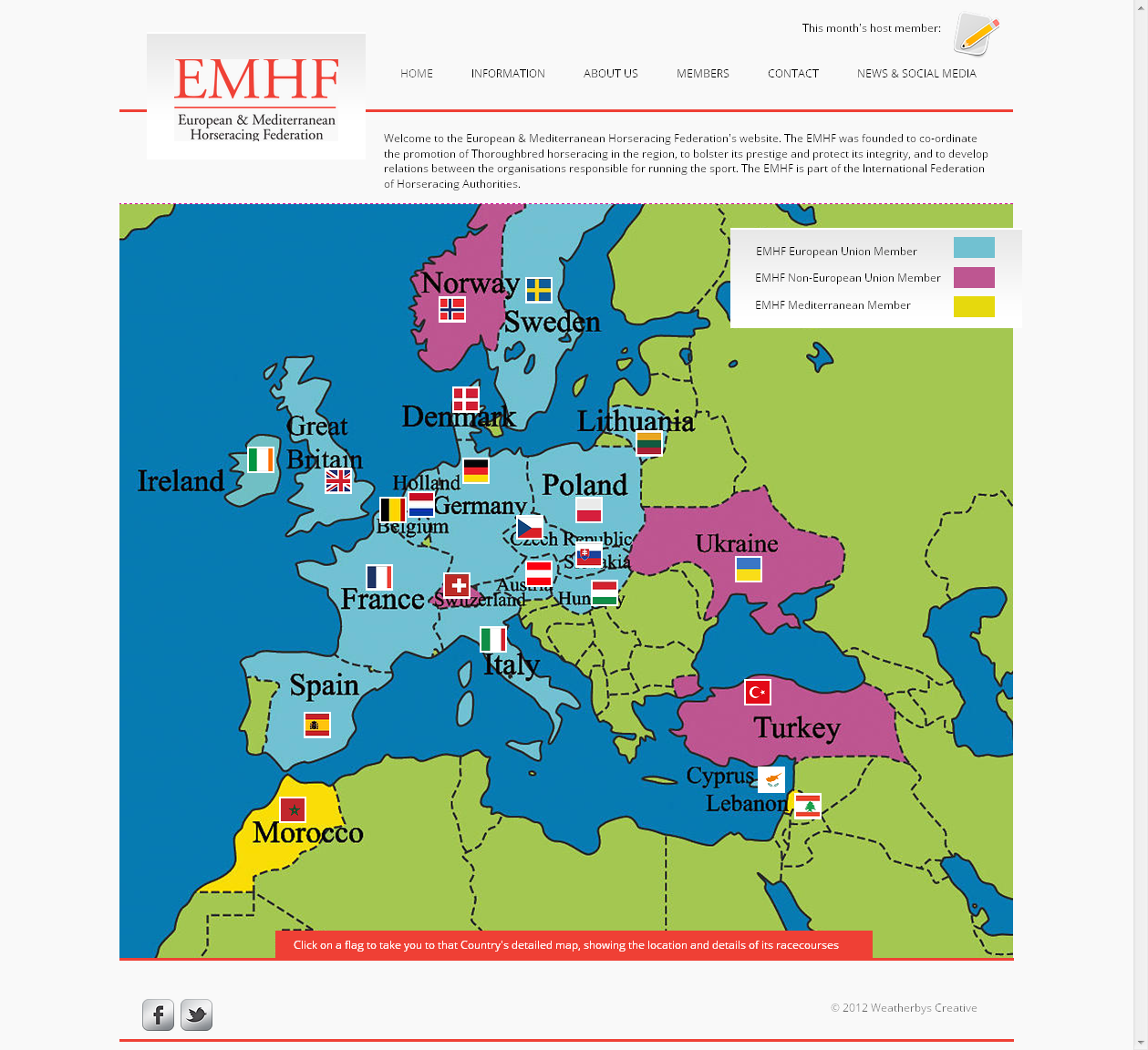 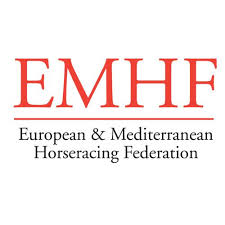 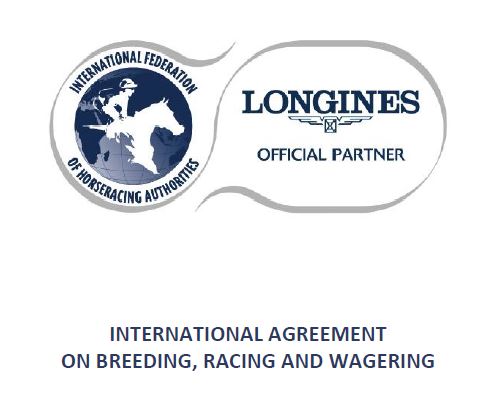 Austria
Belgium
Cyprus
Czech Republic
Denmark
France
Germany
Great Britain
Holland
Ireland
Italy
Lithuania
Poland
Slovakia
Spain
Sweden
EU Members of EMHF
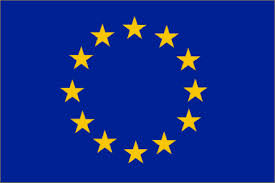 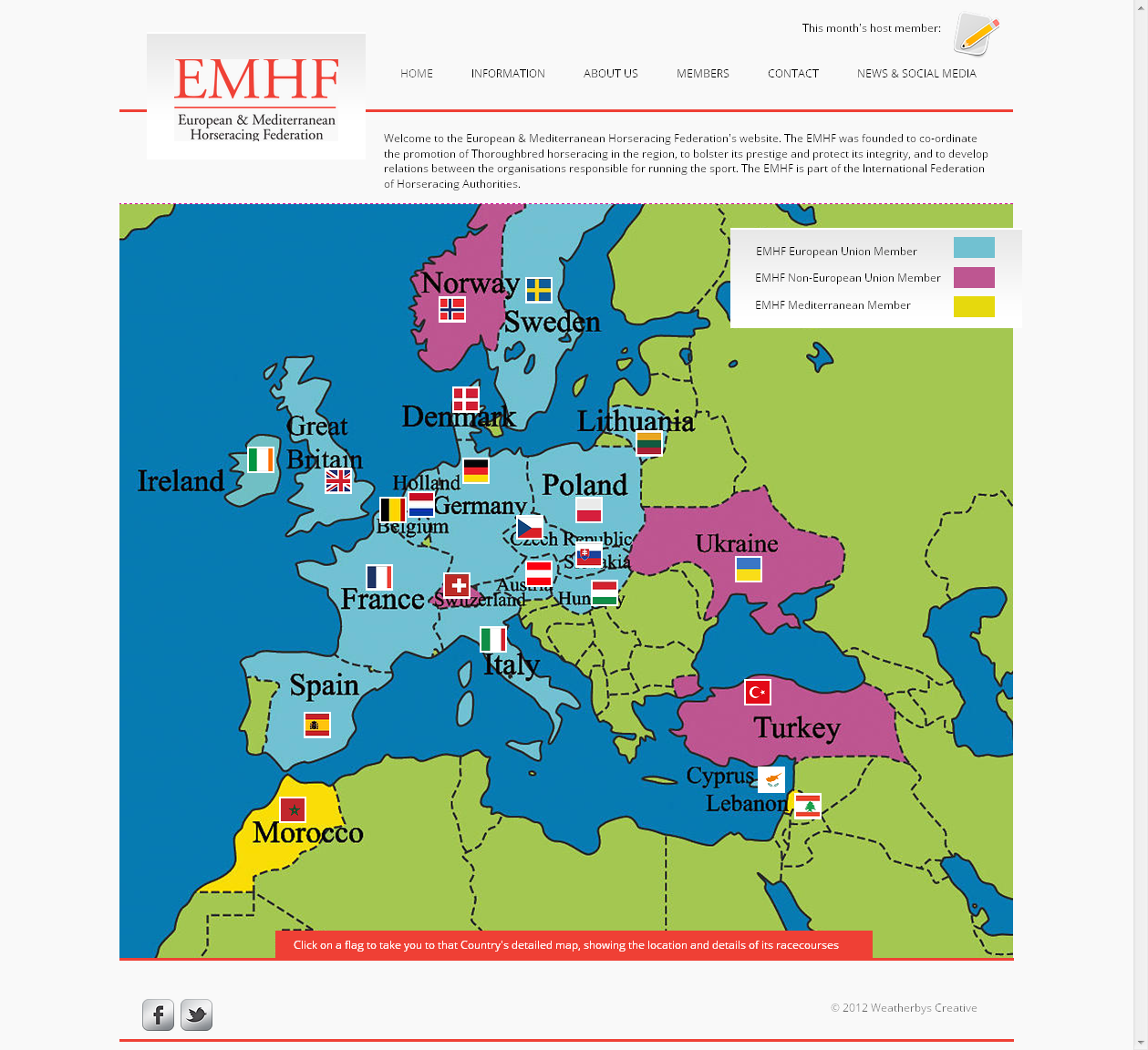 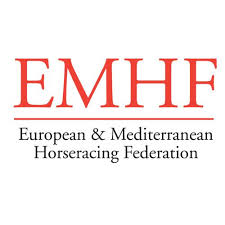 Thank you